Ainemäärän ja massan yhteys
Ainemäärän ja massan yhteys
Tehtävä: mittaa yksi mooli C-12 atomeja?
Punnitse 12 g
Moolimassa
Tunnus M
Yksikkö g/mol
Esim. Laske ruokasuolan moolimassa
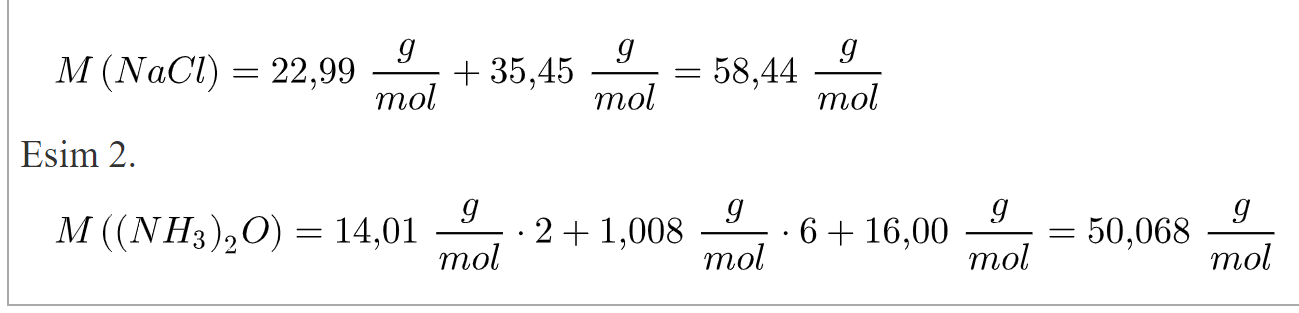 Ainemäärän selvittäminen
Ainemäärän selvittäminen
kpl 4.2: s.102 ->
4.9, 4.10, 4.11, 4.12, 4.17,  4.18